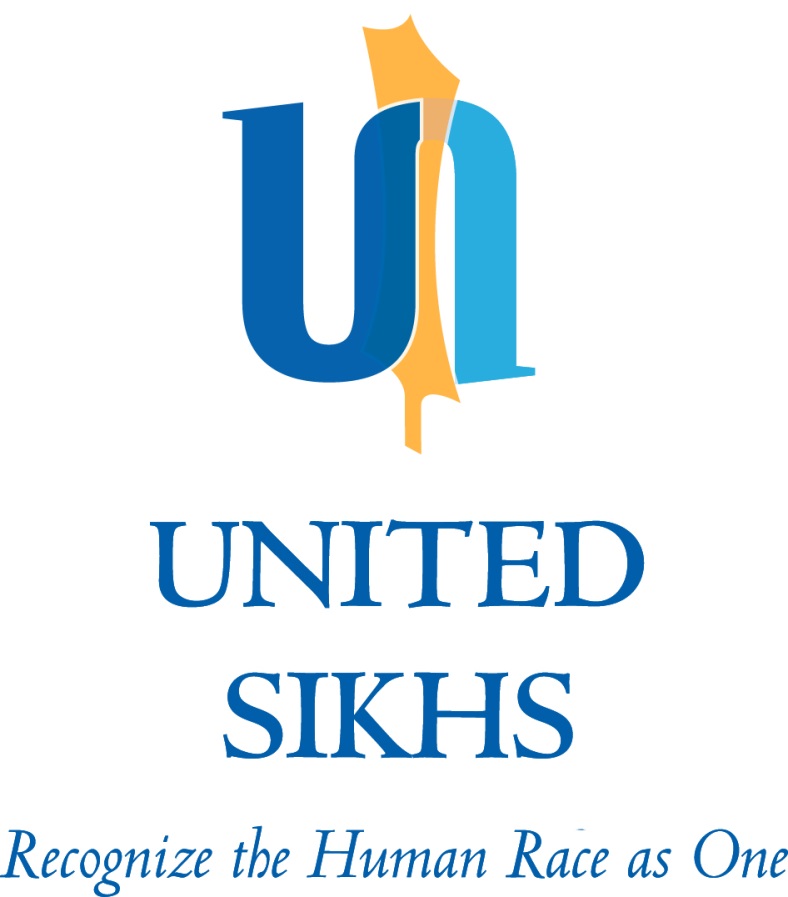 School Bullying
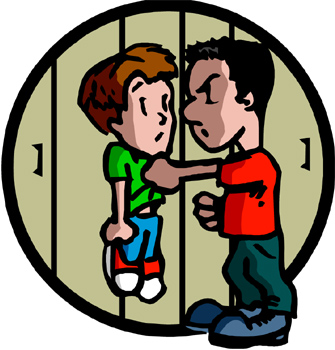 Table of Contents
What is bullying?
Who are Sikhs?
Why are Sikh students bullied?
What to do if you are bullied?
If you see someone being bullied
You might be bullying if…
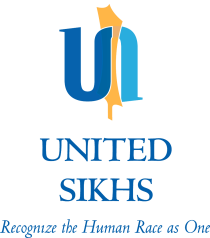 WWW.UNITEDSIKHS.ORG   l  CONTACT@UNITEDSIKHS.ORG
What is Bullying?
Bullying is when someone tries to hurt or attack someone else by…
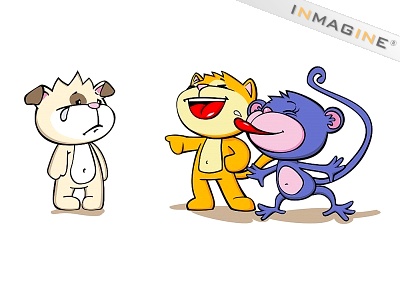 Making them feel uncomfortable
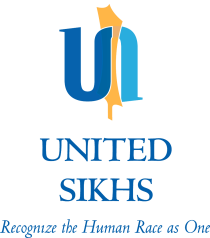 WWW.UNITEDSIKHS.ORG   l  CONTACT@UNITEDSIKHS.ORG
What is Bullying?
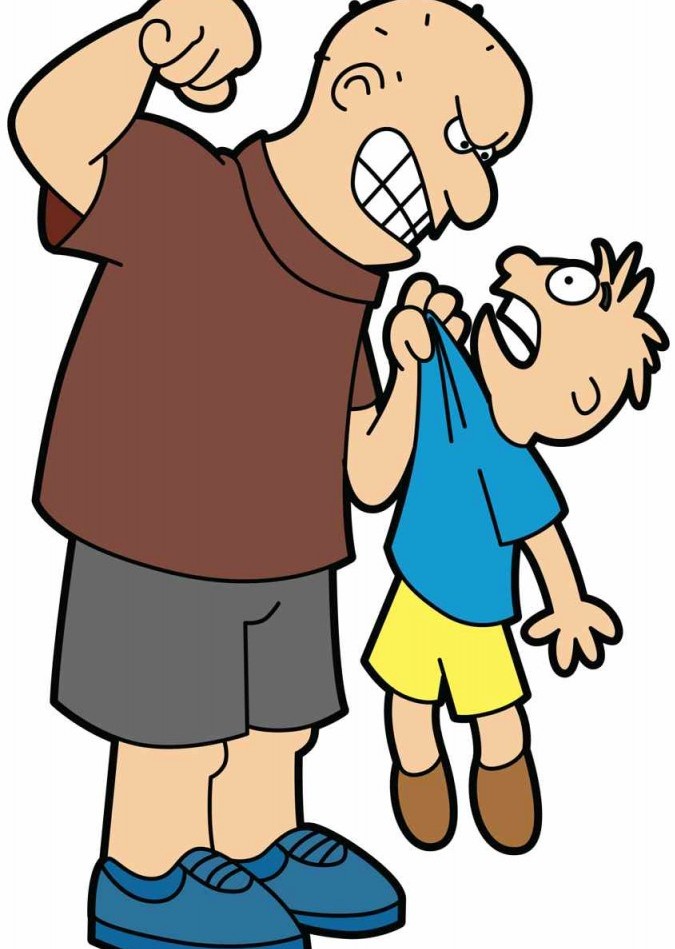 Hurting them by kicking, hitting, pushing, tripping etc…
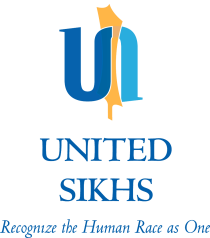 WWW.UNITEDSIKHS.ORG   l  CONTACT@UNITEDSIKHS.ORG
What is Bullying?
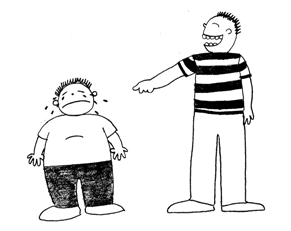 Name calling and spreading nasty rumors.
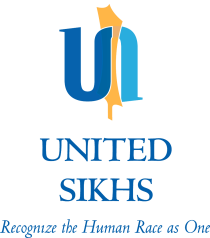 WWW.UNITEDSIKHS.ORG   l  CONTACT@UNITEDSIKHS.ORG
What is Bullying?
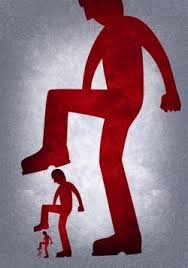 Hurting the other person over and over.
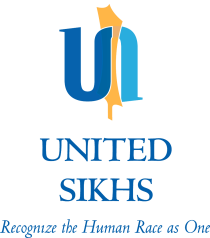 WWW.UNITEDSIKHS.ORG   l  CONTACT@UNITEDSIKHS.ORG
Who Do Bullies Pick On?
Kids they feel are smaller
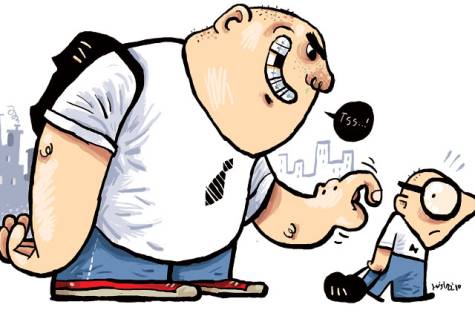 Kids they think won’t stand up for themselves
Kids that have few friends
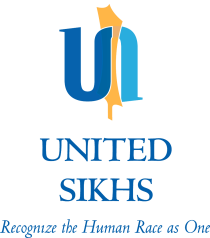 WWW.UNITEDSIKHS.ORG   l  CONTACT@UNITEDSIKHS.ORG
Why Do Students Bully?
Sometimes...
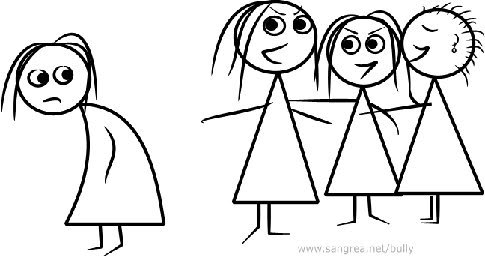 To impress their friends
To enjoy feeling power
They don’t even realize they are hurting someone
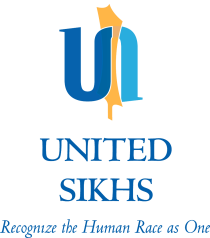 WWW.UNITEDSIKHS.ORG   l  CONTACT@UNITEDSIKHS.ORG
Who are Sikhs?
It is the 5th largest in the world.
Sikhism is a 550-year-old religion that began in the subcontinent of India.
Sikh means student.
Sikhs are students of the Guru (teacher).
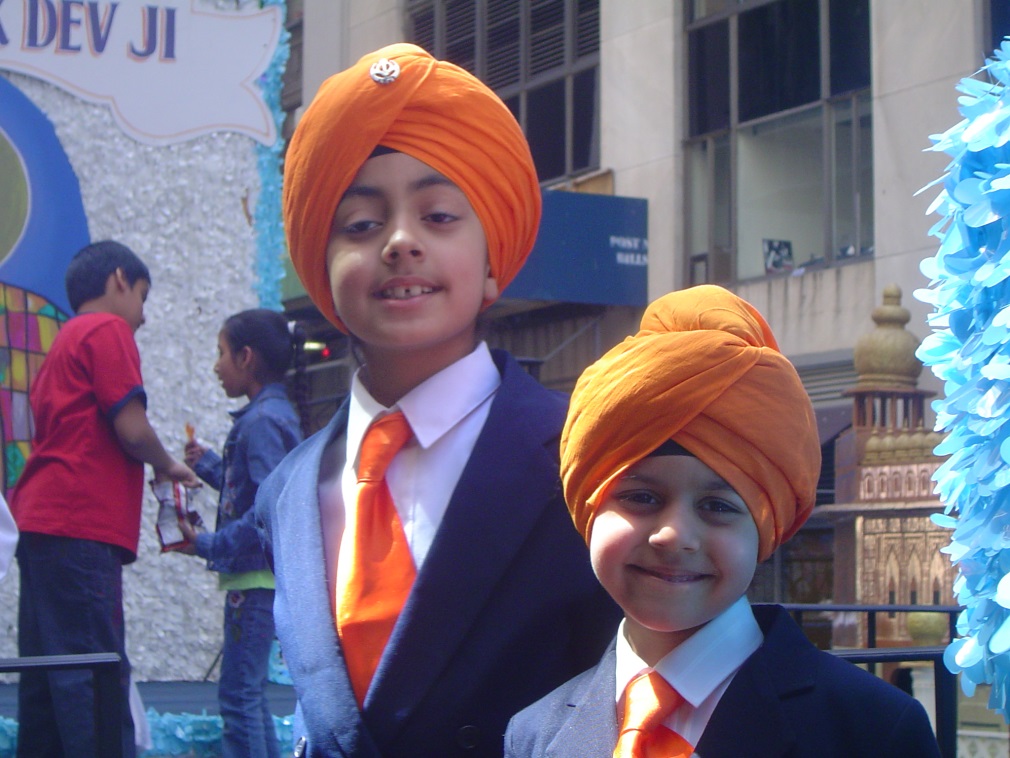 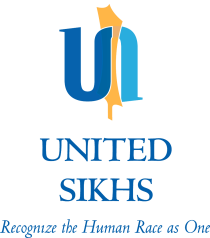 WWW.UNITEDSIKHS.ORG   l  CONTACT@UNITEDSIKHS.ORG
[Speaker Notes: Sikhism is a 550 year old religion that began in subcontinent of India 
It is now the 5th largest religion in the world
All Sikhs must wear 5 Articles of Faith (called Kakaars) and keep their heads covered at all times
Sikhs are students and follow the Guru(teacher); that brings them from dark to light 

Founded in 1469 – Birth of Guru Nanak Dev Ji and built upon by next 9 Gurus
The Guru Granth Sahib (Sikh scripture) is the living Guru of Sikhs
Nitnem (daily prayers)
Amritdhari (Initiated) Lifestyle
Don’t cut your hair
No consumption of intoxicants
No adultery
No consumption of Halal meat
Must wear 5Ks at all times
Distinct from Hinduism and Islam
Sharing One’s Earnings With Others (Vand ke Chakna)
All are Equal (applies to gender, creed, color, etc.) –Caste system is condemned
Belief in Freedom of Thought & Expression
Do not believe in caste, idols, or superstitions
Male Sikhs have a common last name “Singh” and Female Sikhs, “Kaur”]
Facts on Sikhism
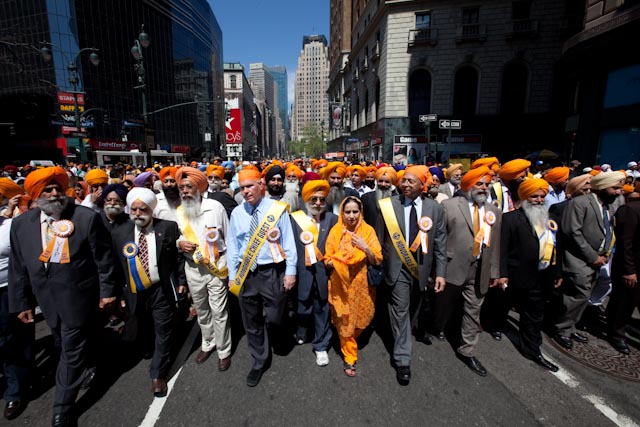 In United States, 99% of people that wear turbans are Sikhs.
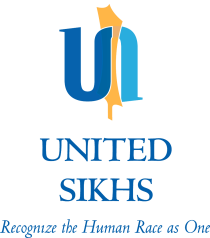 WWW.UNITEDSIKHS.ORG   l  CONTACT@UNITEDSIKHS.ORG
Facts on Sikhism
Sikhism is not a branch of Hinduism or Islam.
 
Sikhism rejects the caste system and Sikhs believe in the absolute equality of all mankind.
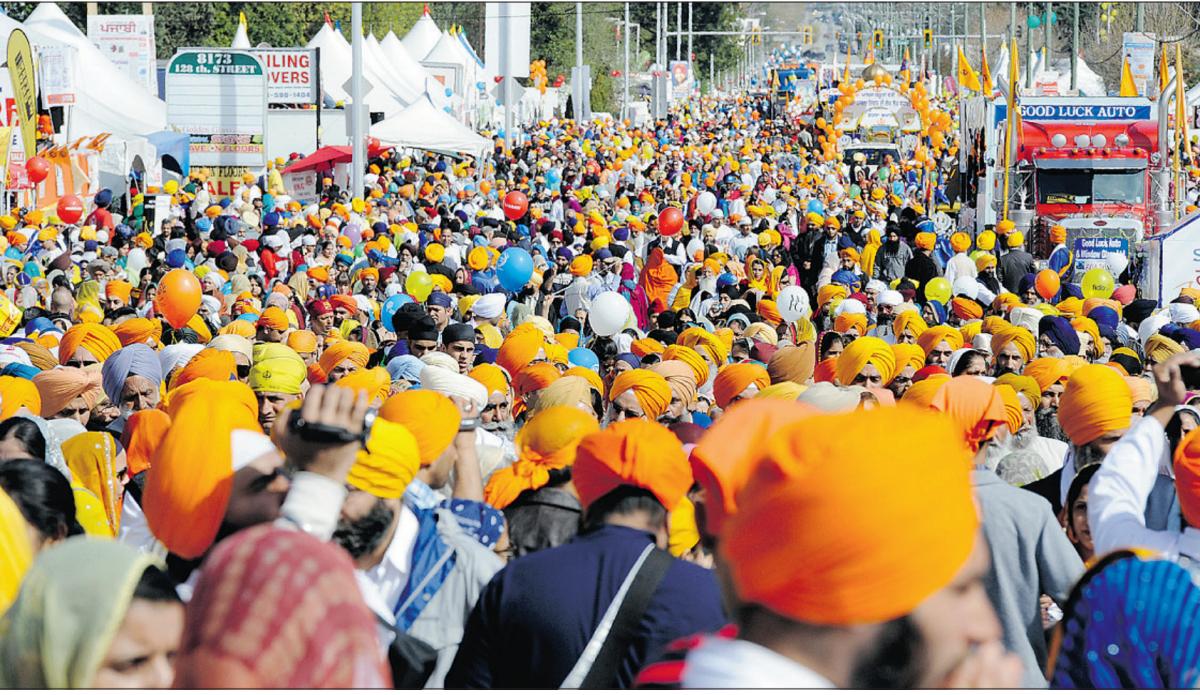 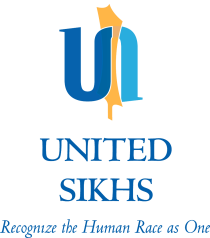 WWW.UNITEDSIKHS.ORG   l  CONTACT@UNITEDSIKHS.ORG
Articles of Faith
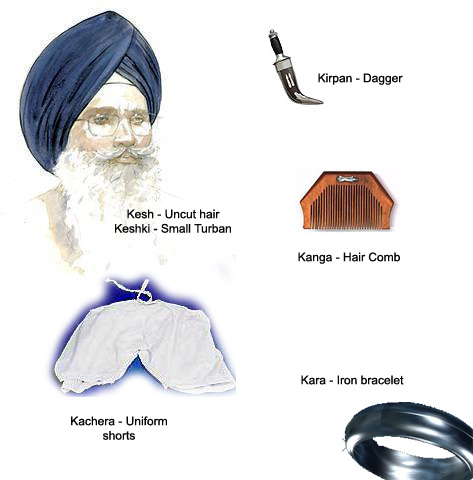 Five Articles of Faith (Panj Kakaars) also called the… 
	5 K’s: Kesh, Kanga, Kara, Kirpan, Kachera
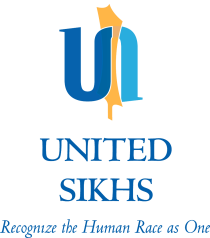 WWW.UNITEDSIKHS.ORG   l  CONTACT@UNITEDSIKHS.ORG
Kesh–Unshorn Hair Covered By A Turban
It is the most recognizable feature of a Sikh 
The turban (dastaar) is worn by a Sikh at all times, to cover the kesh (unshorn hair)
Sikhs wear it as a mark of commitment to their faith
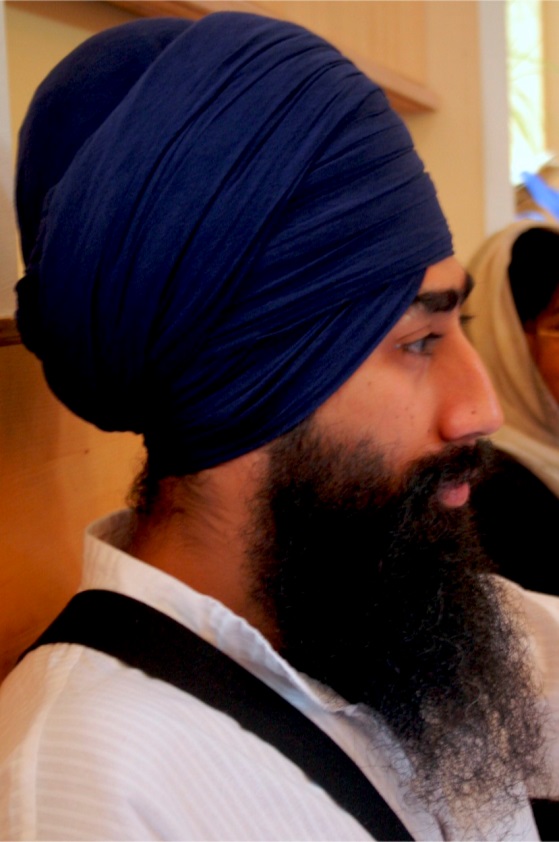 WWW.UNITEDSIKHS.ORG   l  CONTACT@UNITEDSIKHS.ORG
[Speaker Notes: It is the most recognizable feature of a Sikh. 
The turban (dastaar) is an integral part of the Sikh identity and is worn by a Sikh at all times, to cover the kesh (unshorn hair).
Sikhs wear it as a mark of commitment to their faith.]
Kanga-Wooden Comb
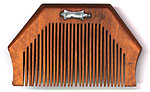 Small comb that Sikhs wear in their hair
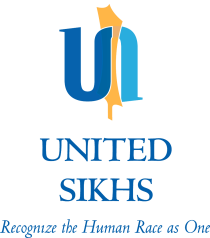 WWW.UNITEDSIKHS.ORG   l  CONTACT@UNITEDSIKHS.ORG
[Speaker Notes: The “Kanga” represents the importance of discipline and cleanliness according to a Sikh way of life]
Kara-Steel Band
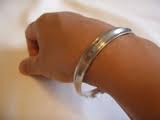 A steel band worn on the wrist
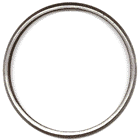 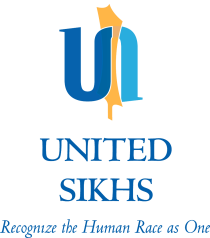 WWW.UNITEDSIKHS.ORG   l  CONTACT@UNITEDSIKHS.ORG
[Speaker Notes: A steel band worn on the wrist to remind Sikhs that they are bound to the Guru’s teachings]
Kirpan-Ceremonial Knife
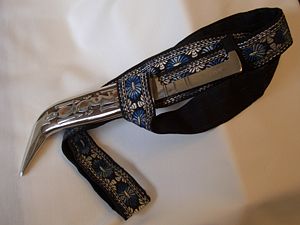 Reminds of the duty to stand up for human rights and justice
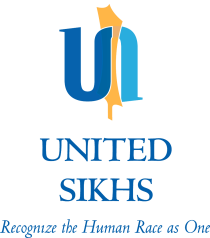 WWW.UNITEDSIKHS.ORG   l  CONTACT@UNITEDSIKHS.ORG
[Speaker Notes: The ‘Kirpan’ is the tangible expression of a Sikhs sacrifice of oneself in order to defend the truth.
It reminds Sikhs of their duty to defend and protect the weak and oppressed.]
Kachera-Undershorts
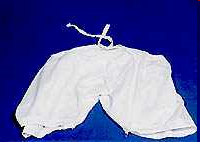 Cotton undershorts
Worn at all times
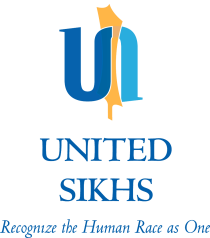 WWW.UNITEDSIKHS.ORG   l  CONTACT@UNITEDSIKHS.ORG
[Speaker Notes: These are cotton undershorts worn by Sikhs as one of the articles of faith.
These must be worn at all times and is linked to a high moral character.]
Identifying Sikh Children
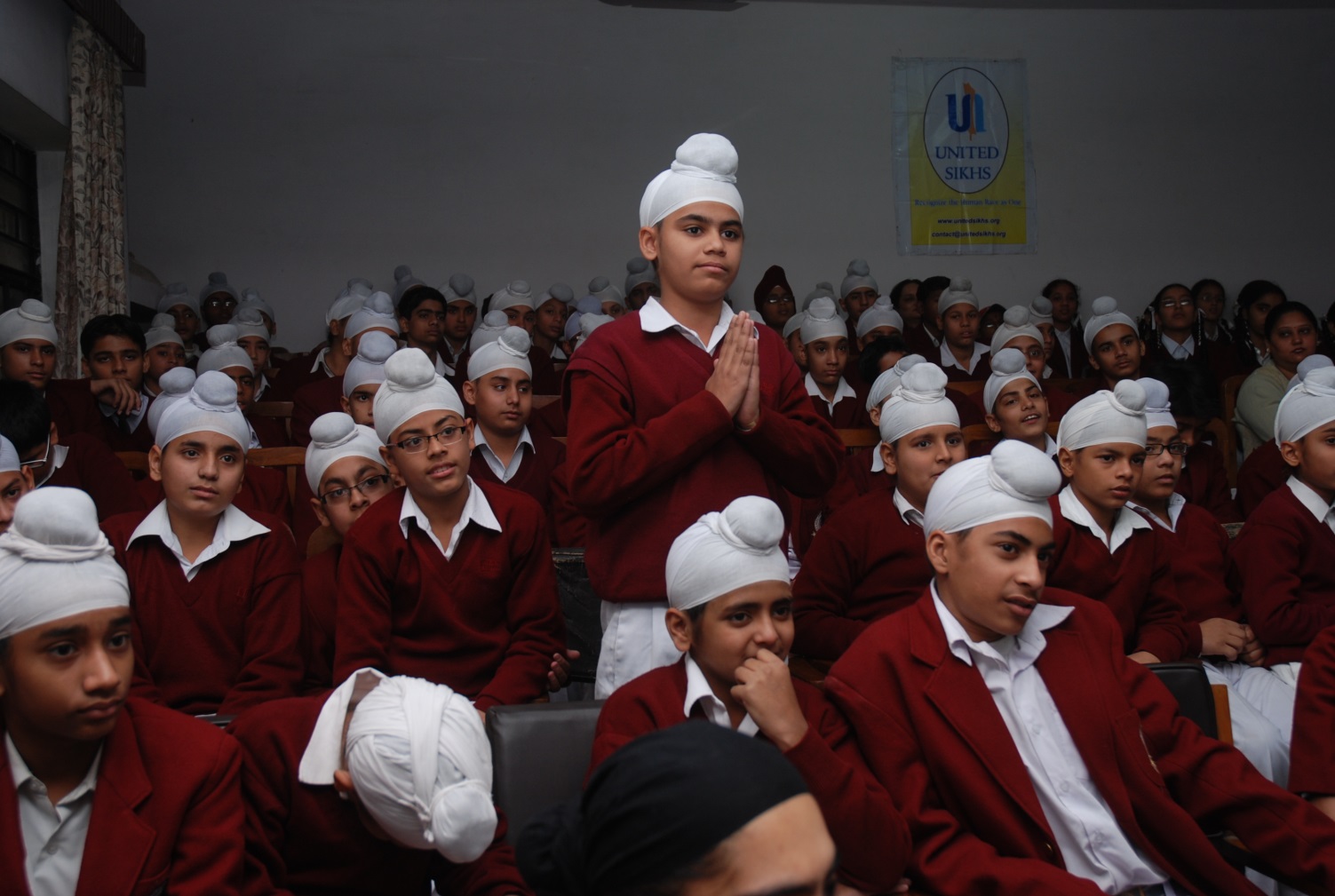 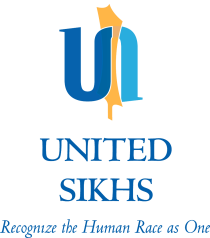 WWW.UNITEDSIKHS.ORG   l  CONTACT@UNITEDSIKHS.ORG
[Speaker Notes: Patka- Smaller turban covering the hair tied in a knot- Here the presenter should talk about how most children tie patkas and not bigger turbans]
Why Are Sikh Students Bullied?
Look different
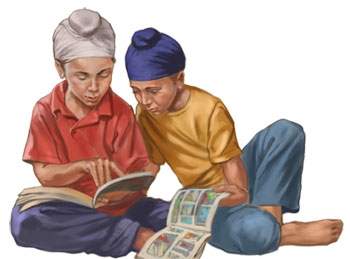 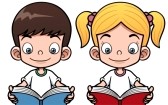 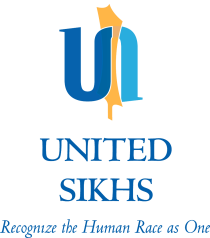 WWW.UNITEDSIKHS.ORG   l  CONTACT@UNITEDSIKHS.ORG
Why Are Sikh Students Bullied?
Different culture
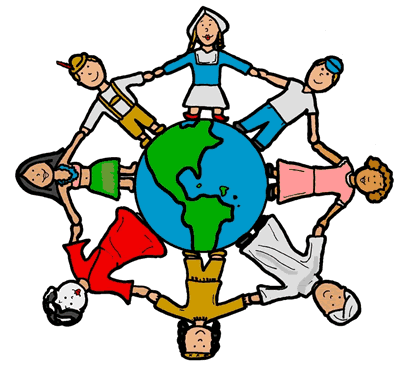 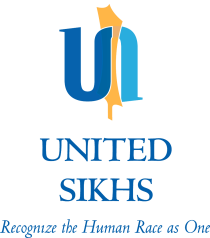 WWW.UNITEDSIKHS.ORG   l  CONTACT@UNITEDSIKHS.ORG
Examples of Sikh Students Bullied
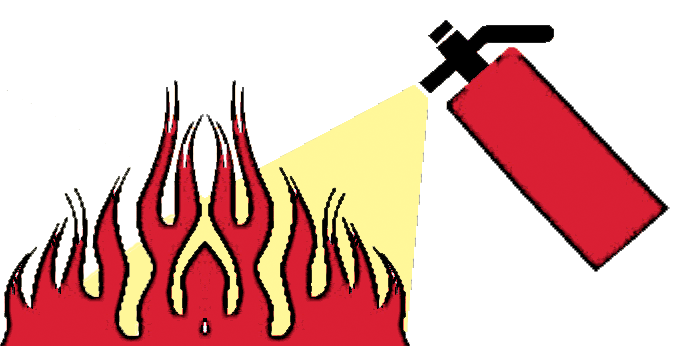 Patka set on fire in a High School in NJ

-A patka is a small turban worn by Sikh Students
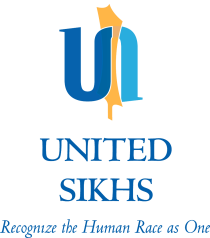 WWW.UNITEDSIKHS.ORG   l  CONTACT@UNITEDSIKHS.ORG
[Speaker Notes: On Monday, May 5, 2008, Hightstown High School in New Jersey held a fire drill and all students were instructed to gather on the school playground. A Sikh student was chatting to his friends when a student he did not know came up behind him and set fire to his patka  (turban) using a lighter. 

The Sikh student "felt something hot" on his head and immediately patted his patka to put out the flames. Disaster was averted, but a great deal of emotional damage had already been done.]
Examples of Sikh Students Bullied
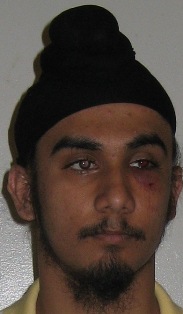 A Sikh student punched with a key at a High School in Richmond Hill, Queens, NY
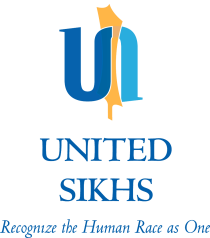 WWW.UNITEDSIKHS.ORG   l  CONTACT@UNITEDSIKHS.ORG
[Speaker Notes: Also in June 2008, Jagmohan Singh Premi, a student at Richmond Hill High School in Queens, NY, was punched in the face by a fellow student who tried to remove Jagmohan’s patka from his head.  Jagmohan had been bullied by this student for quite a while, and this time, after partially removing his patka, the student punched Jagmohan in the face with a key pressed between his knuckles.]
What To Do If You Are Bullied?
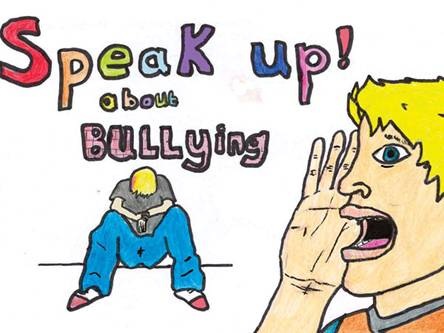 Never keep it a secret
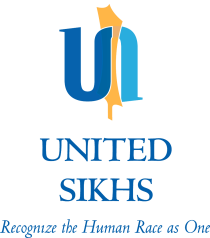 WWW.UNITEDSIKHS.ORG   l  CONTACT@UNITEDSIKHS.ORG
What To Do If You Are Bullied?
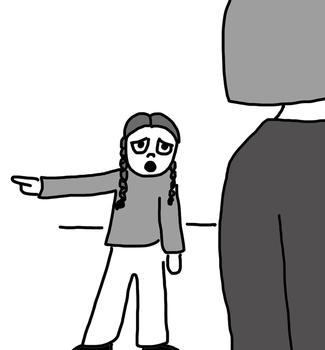 Talk to someone you trust

If that person can’t help, go to someone else
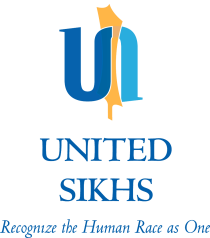 WWW.UNITEDSIKHS.ORG   l  CONTACT@UNITEDSIKHS.ORG
What To Do If You Are Bullied?
Try to surround yourself with friends
Try not to let the bully see that you are upset
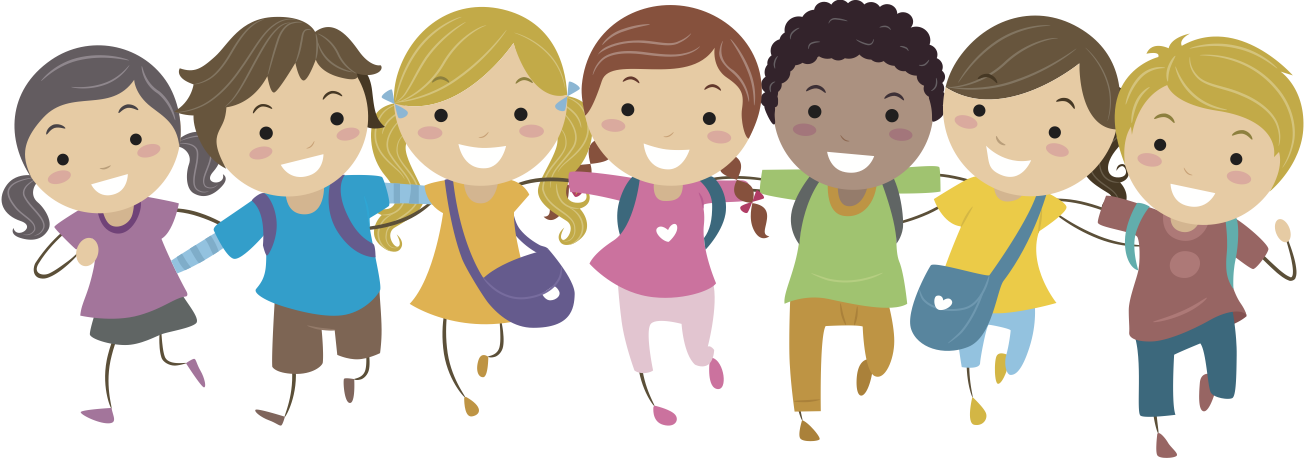 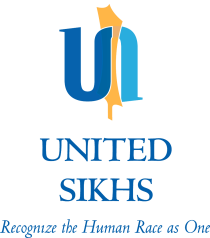 WWW.UNITEDSIKHS.ORG   l  CONTACT@UNITEDSIKHS.ORG
What To Do If You Are Bullied?
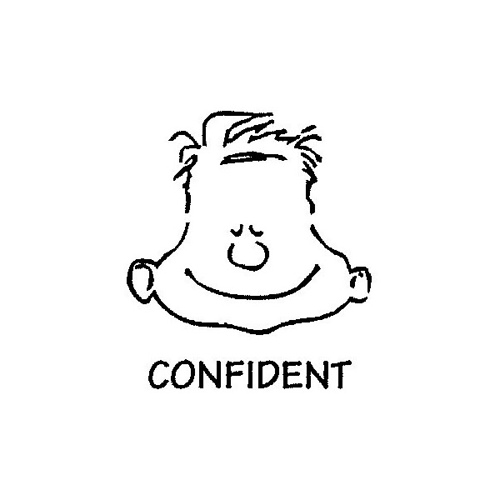 Be confident in yourself

Bullies don’t like people who are not afraid
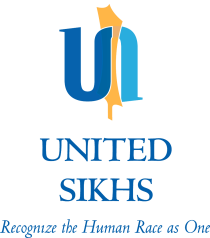 WWW.UNITEDSIKHS.ORG   l  CONTACT@UNITEDSIKHS.ORG
If You See Someone Being Bullied
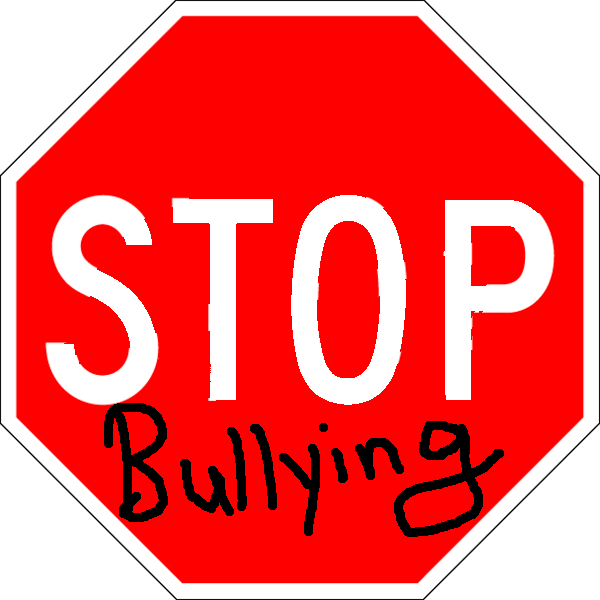 Try to stop it

Help the person being bullied and tell an adult
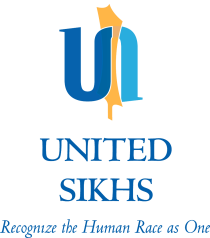 WWW.UNITEDSIKHS.ORG   l  CONTACT@UNITEDSIKHS.ORG
If You See Someone Being Bullied
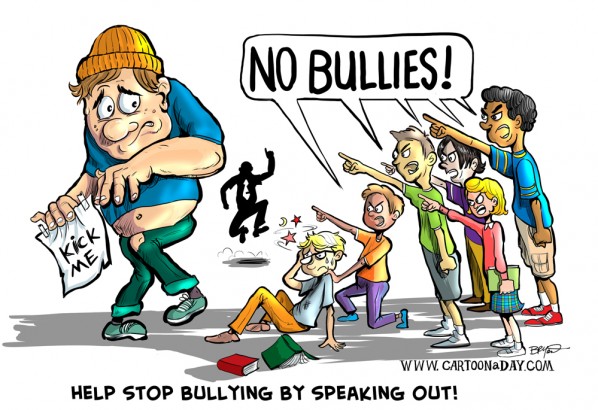 If you do nothing, you're saying that bullying is okay with you.

It is best to treat others the way you would like to be treated.
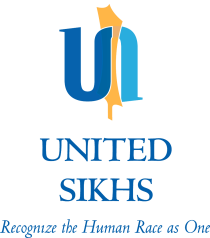 WWW.UNITEDSIKHS.ORG   l  CONTACT@UNITEDSIKHS.ORG
You might be bullying if…
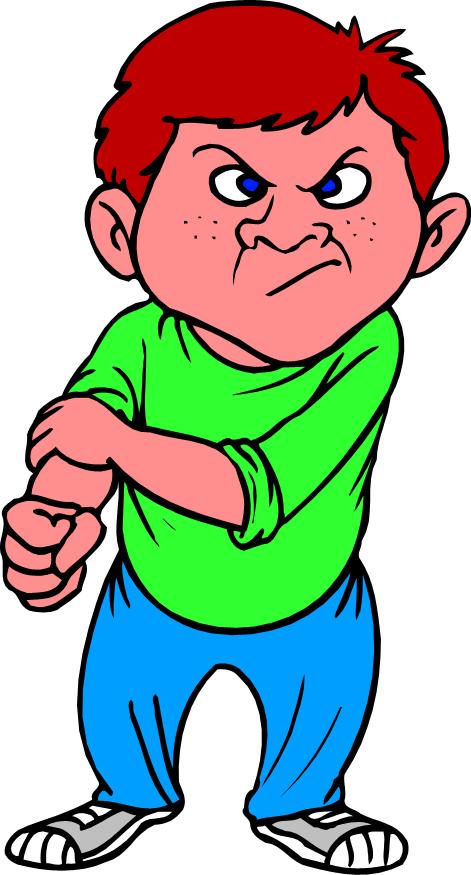 Is there a kid that you make jokes about?

Have you ever made fun of someone?

Have you ever joined in making jokes about someone, either in person or online?
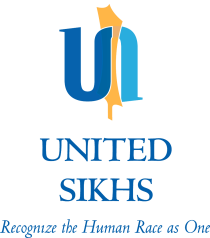 WWW.UNITEDSIKHS.ORG   l  CONTACT@UNITEDSIKHS.ORG
If You Are Bullying…
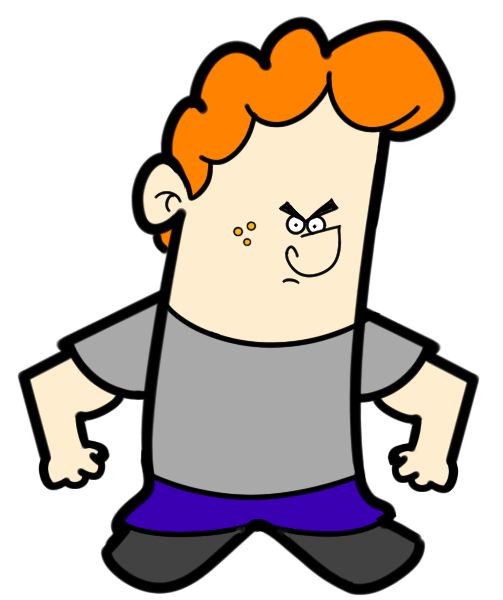 Think about why you do it and how you were feeling at the time

Remember, it's best to treat others the way you would like to be treated. 

Speak to School Counselor(s), Teacher(s), Principal, or a Parent about it
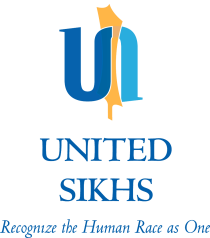 WWW.UNITEDSIKHS.ORG   l  CONTACT@UNITEDSIKHS.ORG
Additional Resources
Department of Health and Human Services: http://stopbullyingnow.hrsa.gov/adults/catalog-of-resources.aspx

Anti Defamation League: http://www.adl.org/education/no_bullying.asp

Cyber-Bullying Research Center: http://www.cyberbullying.us/

Department of Education: http://www.findyouthinfo.gov/
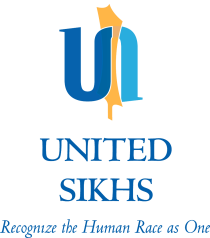 WWW.UNITEDSIKHS.ORG   l  CONTACT@UNITEDSIKHS.ORG
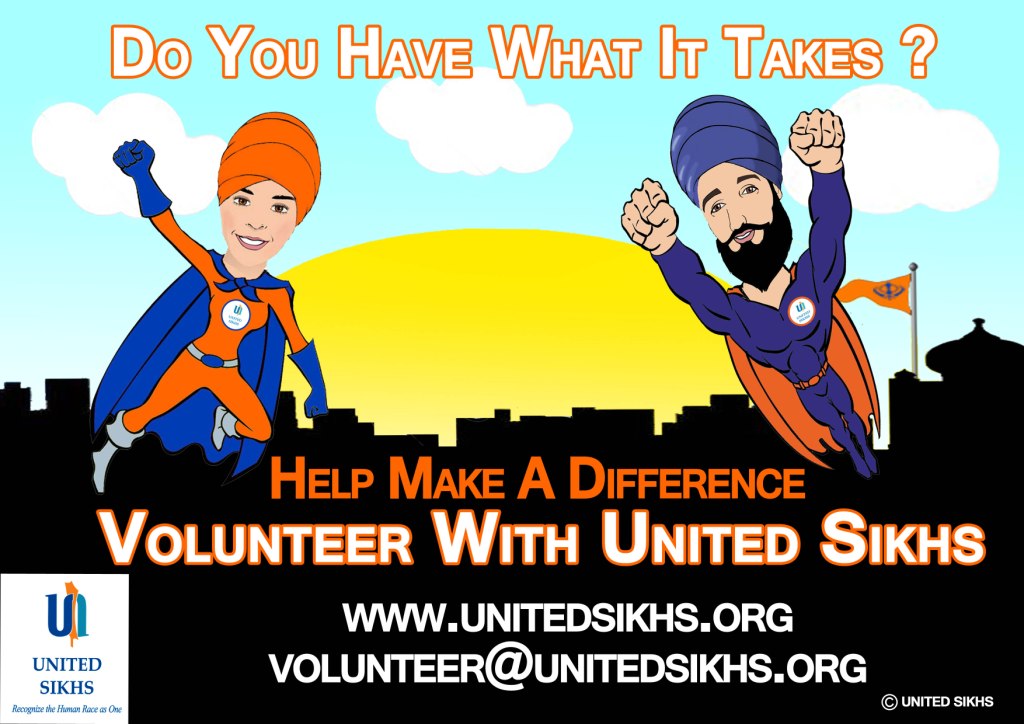 WE CAN END BULLYING BY WORKING TOGETHER
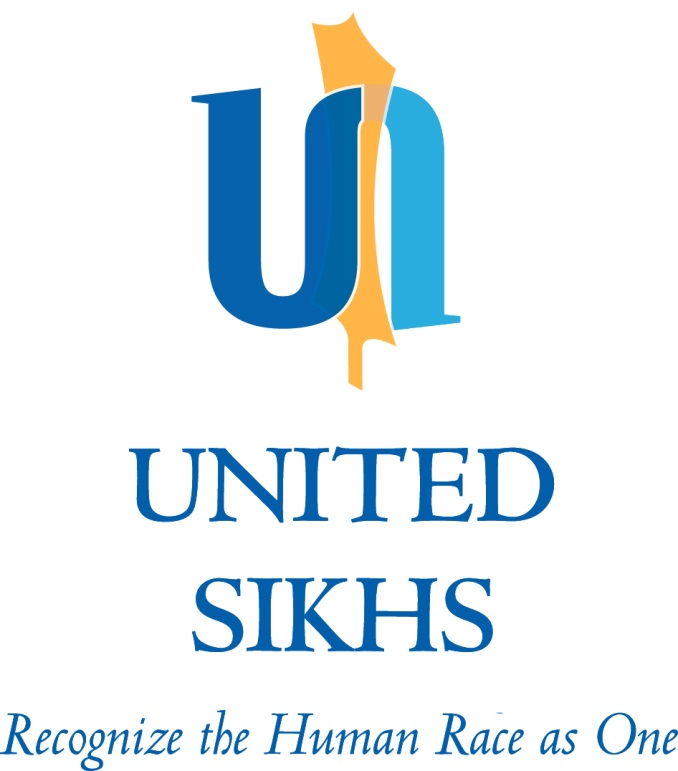 JAF, POB 7203 
New York, NY 10116, USA
718-441-6644
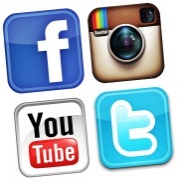 WWW.UNITEDSIKHS.ORG   l  CONTACT@UNITEDSIKHS.ORG